Certificate
Associate Degree, 
Agricultural Business
Bachelor’s Degree,
Agricultural Systems 
Management
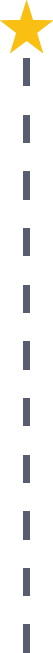 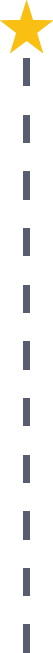 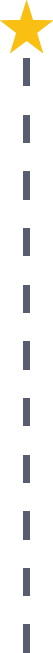 Start Pre-Agriculture
As early as grade 7
(based on readiness)
Livestock Laborer
Median Salary: $24,210
Job Growth (10 yr): -3.3%
Annual Openings: 84
Average Tuition (1 yr): $0 – $3,900/yr
Livestock Manager
Median Salary: $48,400
Job Growth (10 yr): -4%
Annual Openings: 20
Average Tuition (2 yr): $3,900/yr
Livestock Producer
Median Salary: $61,190
Job Growth (10 yr): -3.5%
Annual Openings: 1,462
Average Tuition (4 yr): $9,600/yr
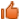 Workplace Visits
Job Shadow
Internship
Work
Supervised Experience
---
Work
Supervised Experience
Internship
---
Work
Internship
---
Work
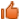 Data reflects 2014 Ohio labor statistics and public institutions of higher education for 2013-2014. For specific tuition costs, visit ohiohighered.org.
Ohio In-demand Occupations
Visit education.ohio.gov/CareerConnections for reference information. 
Course titles and sequences will vary between schools.
11/2014